Фотоалбум
Красивата ЕВРОПА
,,Красивата Европа“
Ние,учениците от ОУ“Хр.Ботев“гр.Бургас кв.Долно Езерово,
 по повод деня на Европа -9 май, искаме да покажем колко е различна,красива,цветна и усмихната.Да я пазим !

В къщи не разполагаме с много материали,но имаме желание и талант , уважение към света.
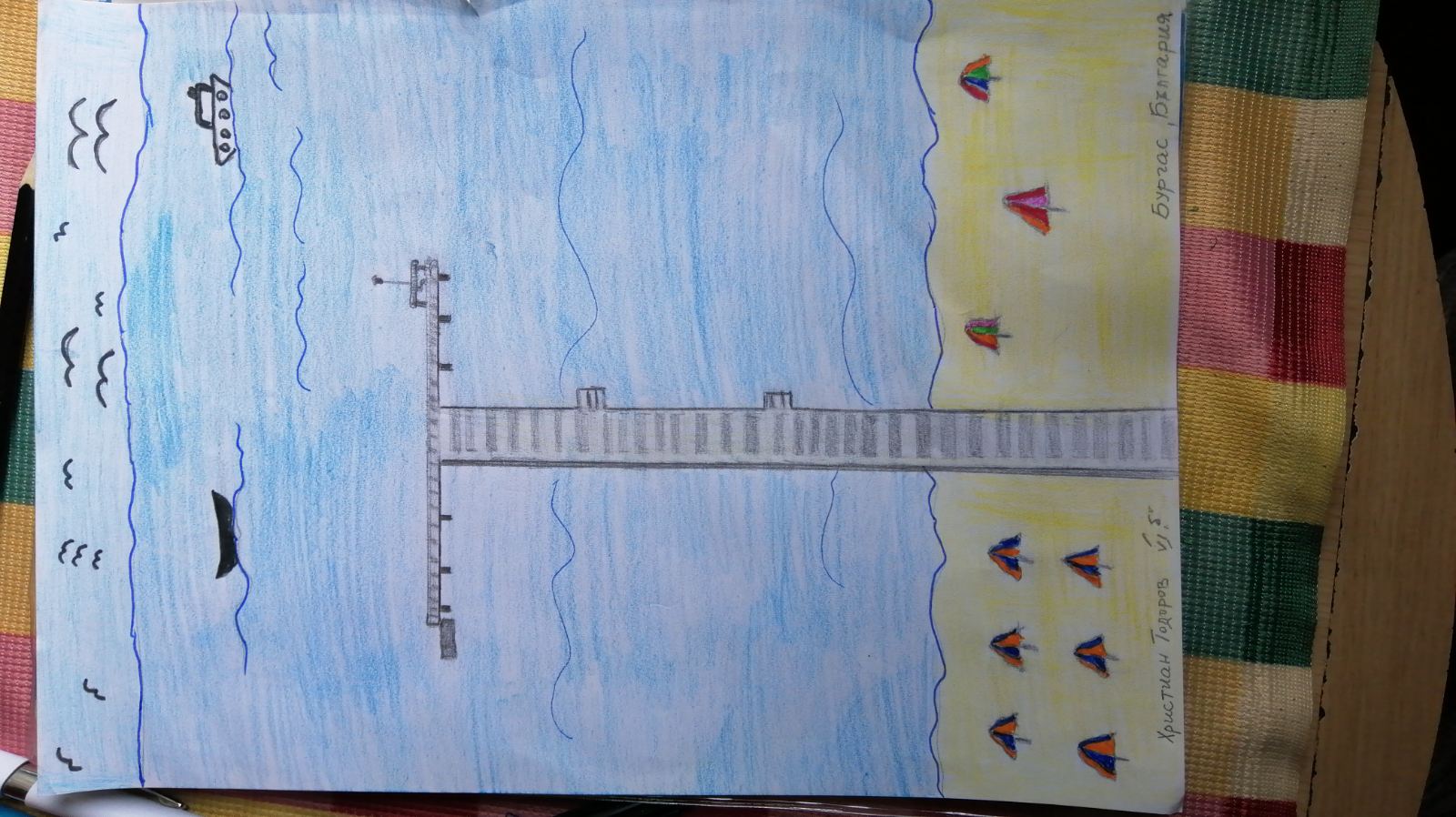 Християн 6б Бургас
България
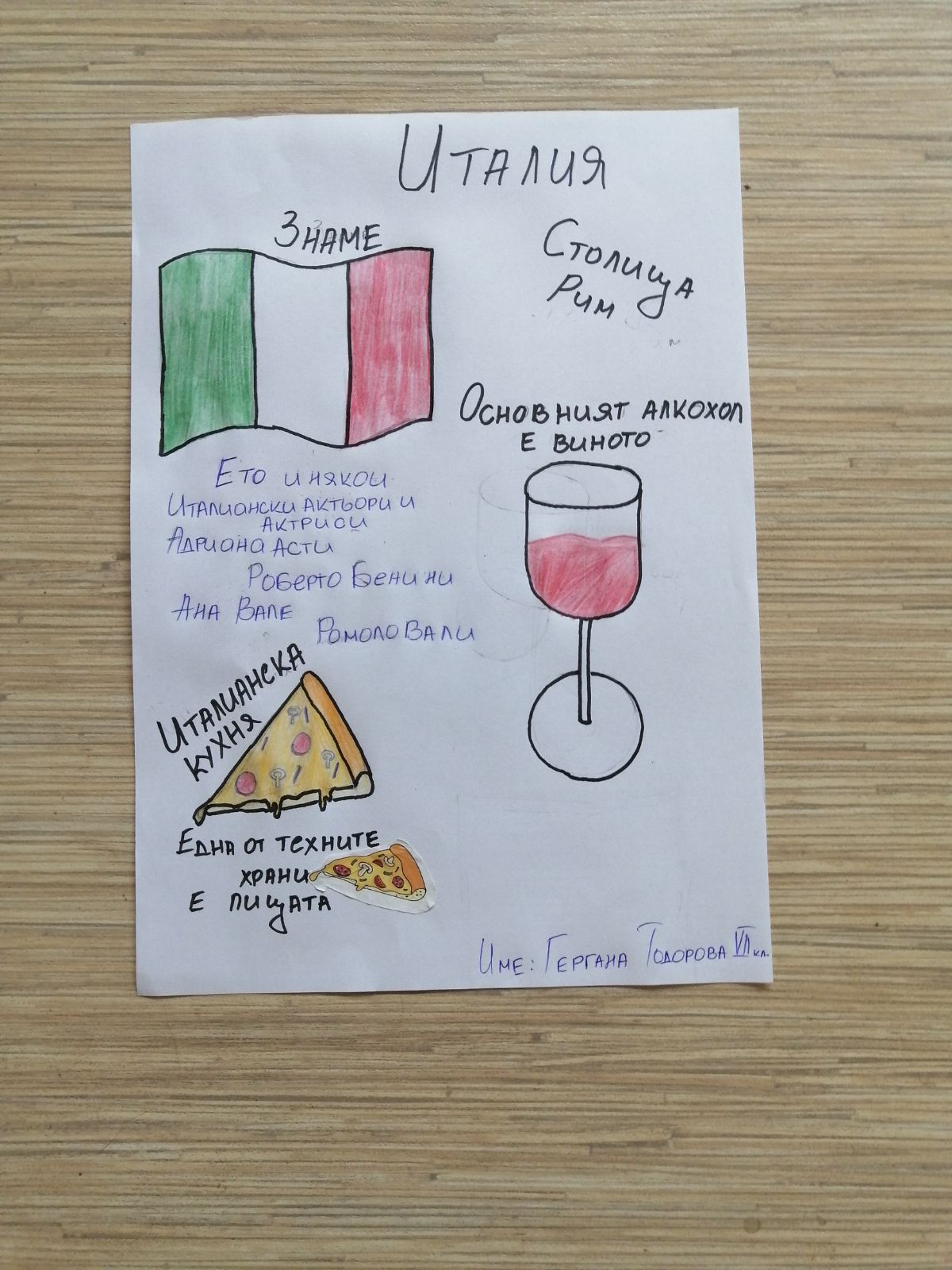 Гергана 7а клас
Италия
[Speaker Notes: Г]
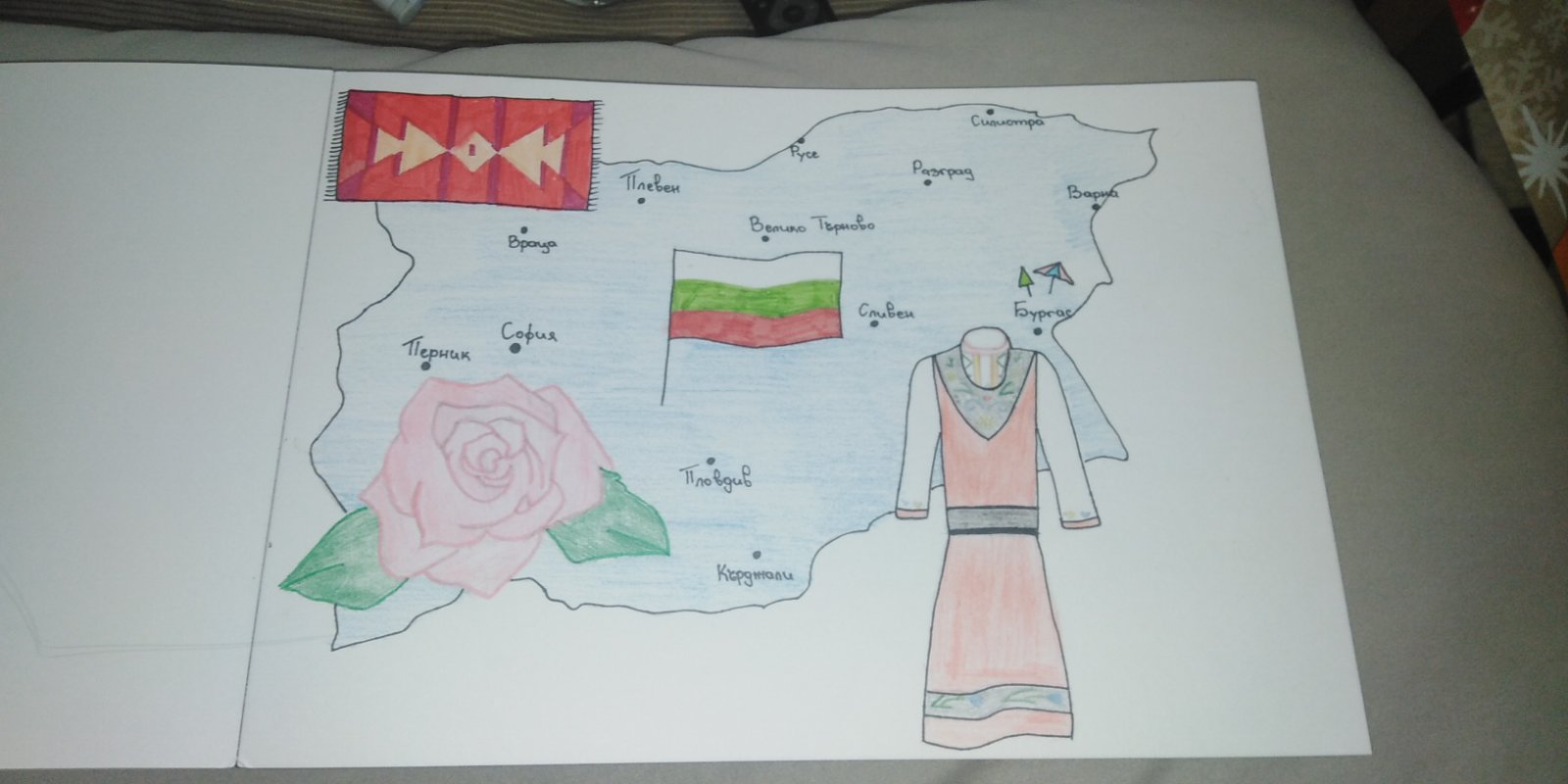 Божидара 6б клас
България
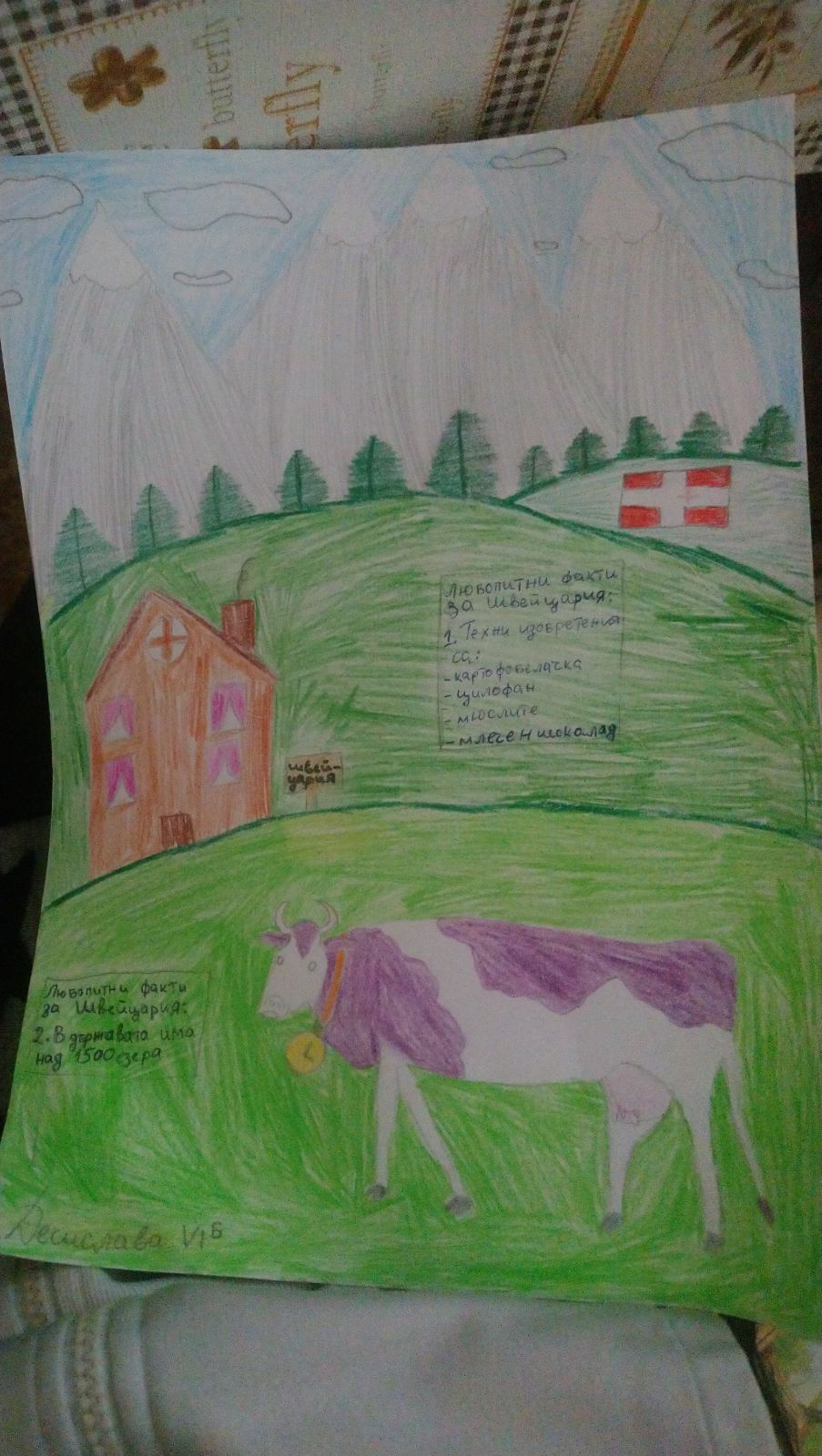 Десислава 6б клас
Швейцария
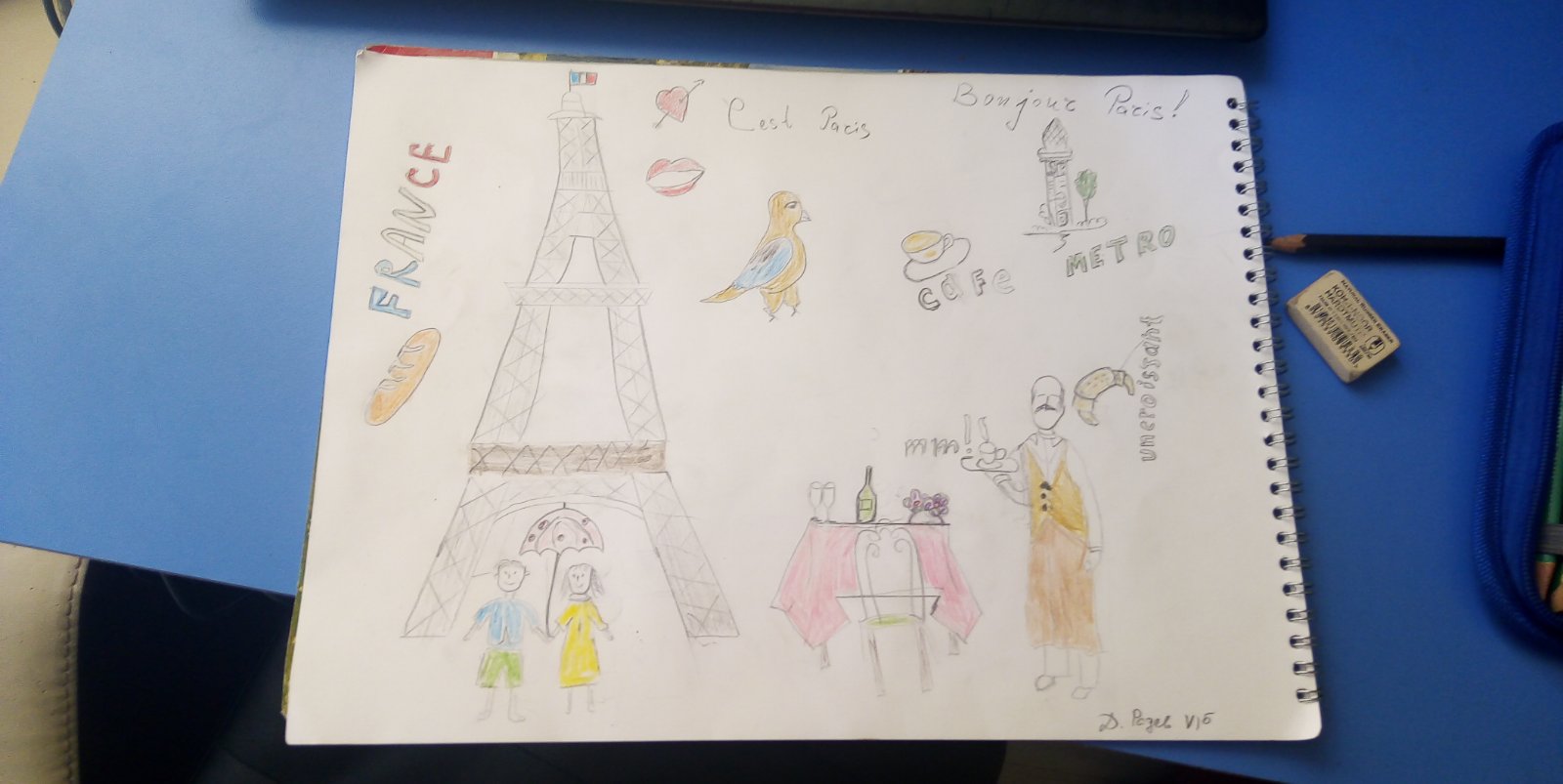 Димитър Радев 6б клас
Франция
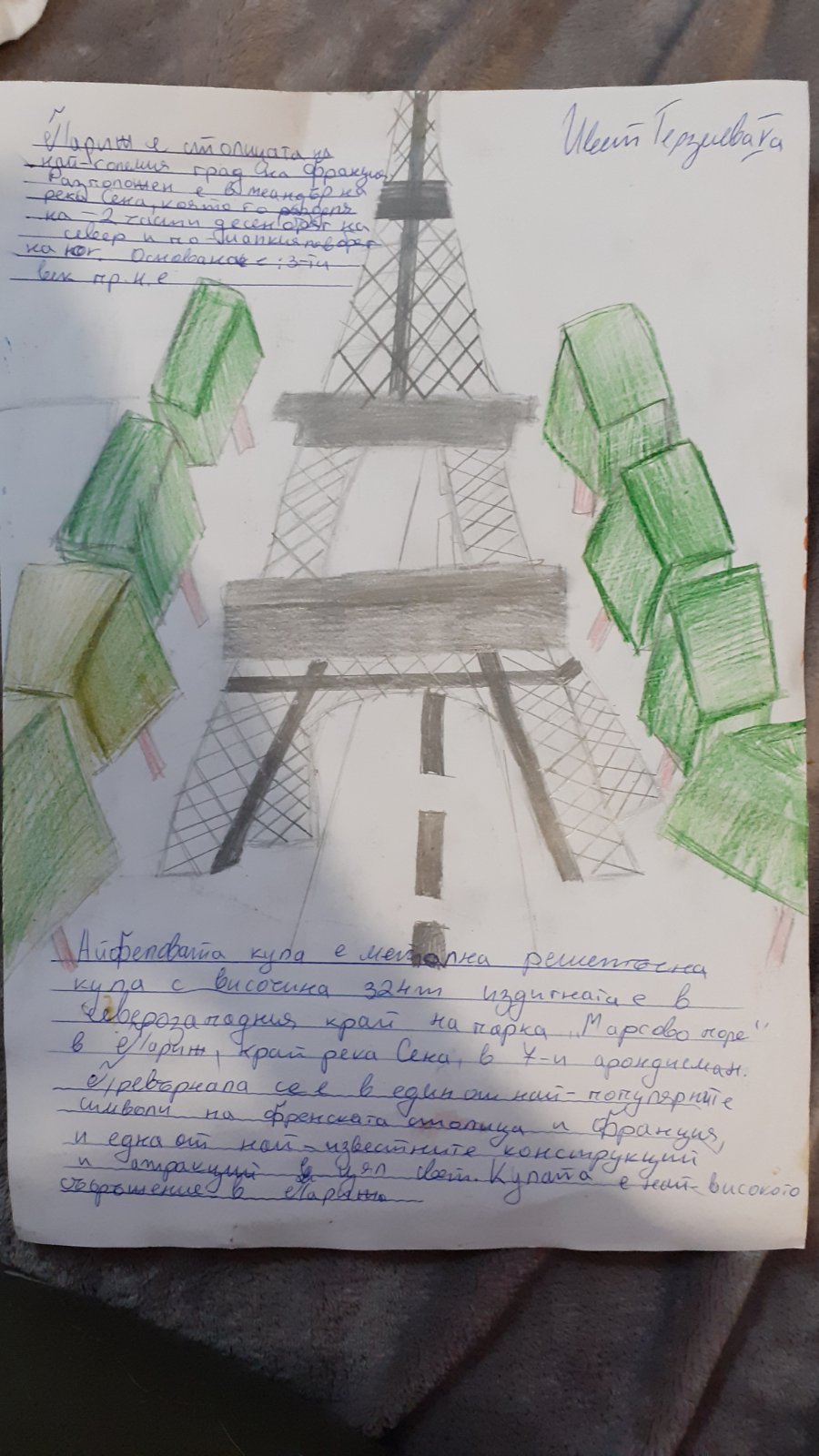 Ивет 5а клас
Франция Париж
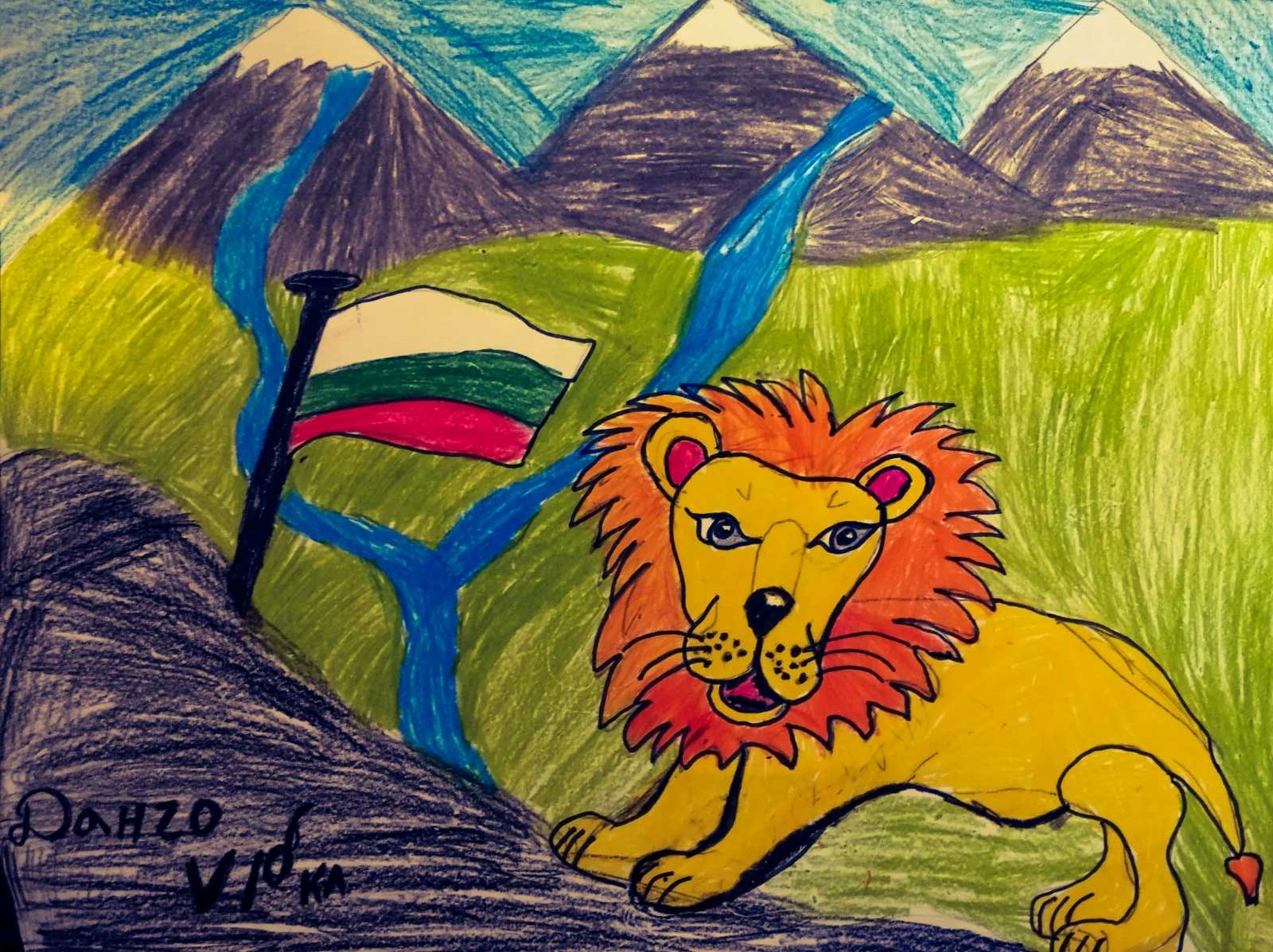 Йордан 6б
България
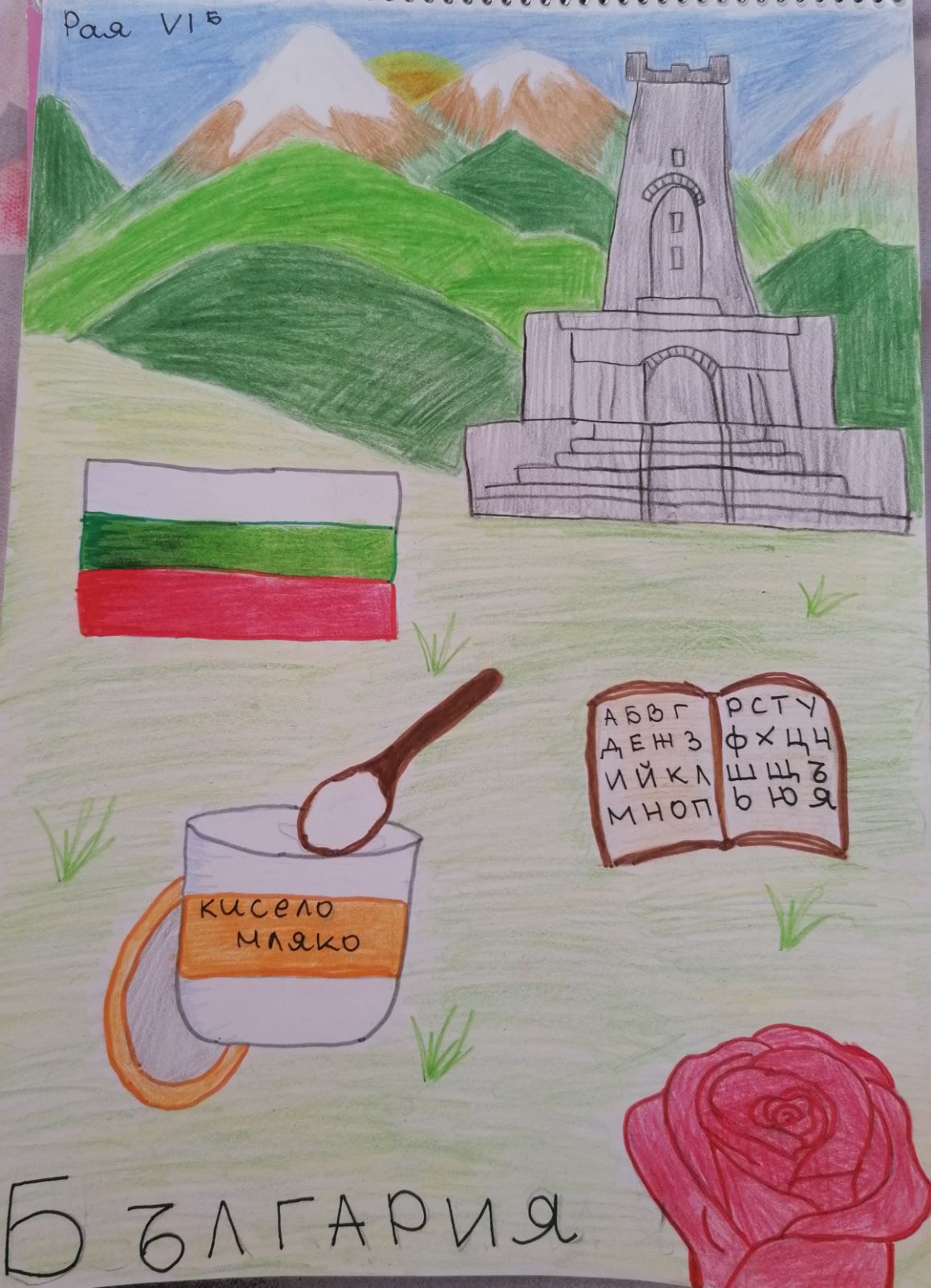 Рая 6б клас
България
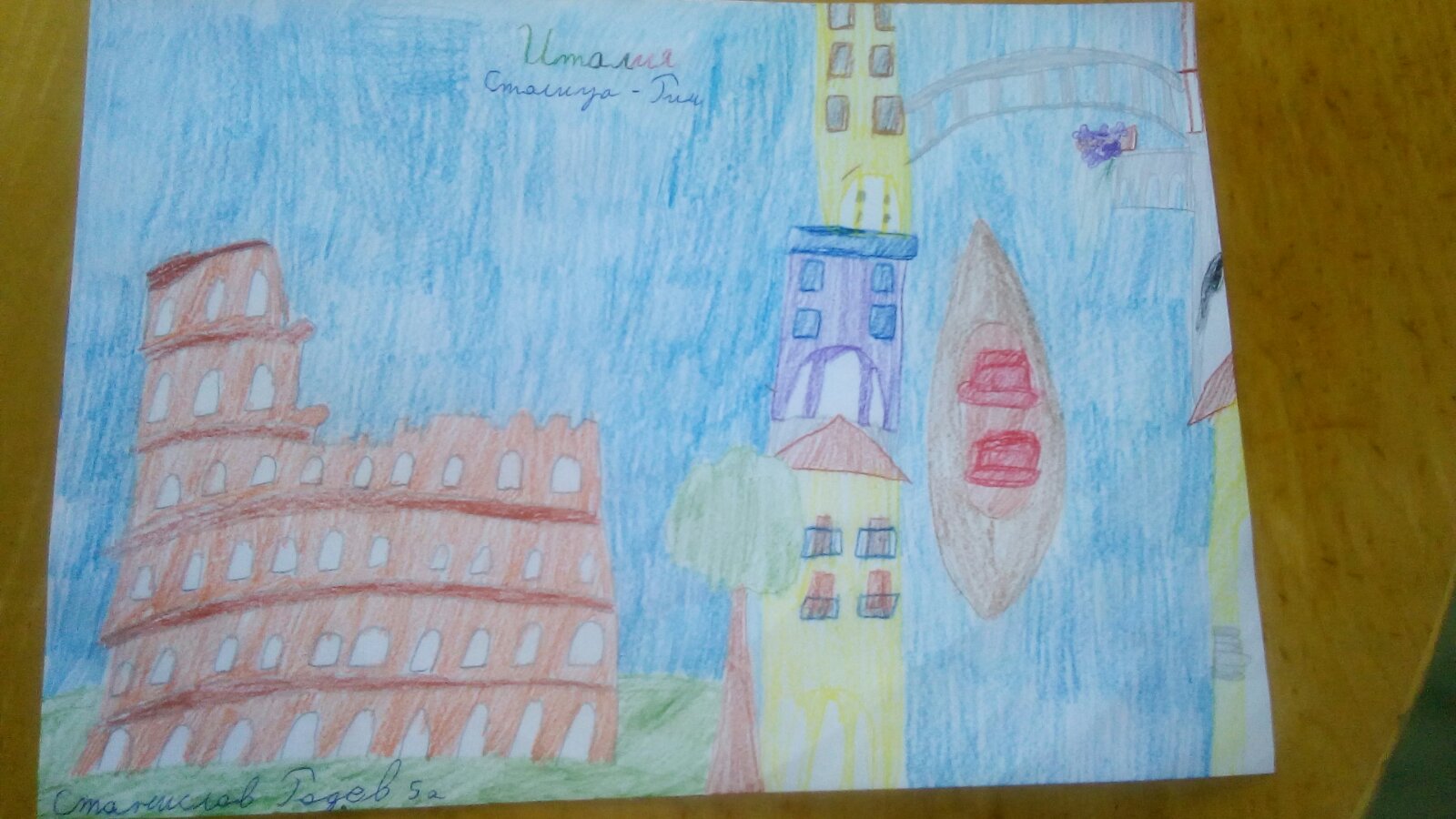 Станислав 5б клас  Италия
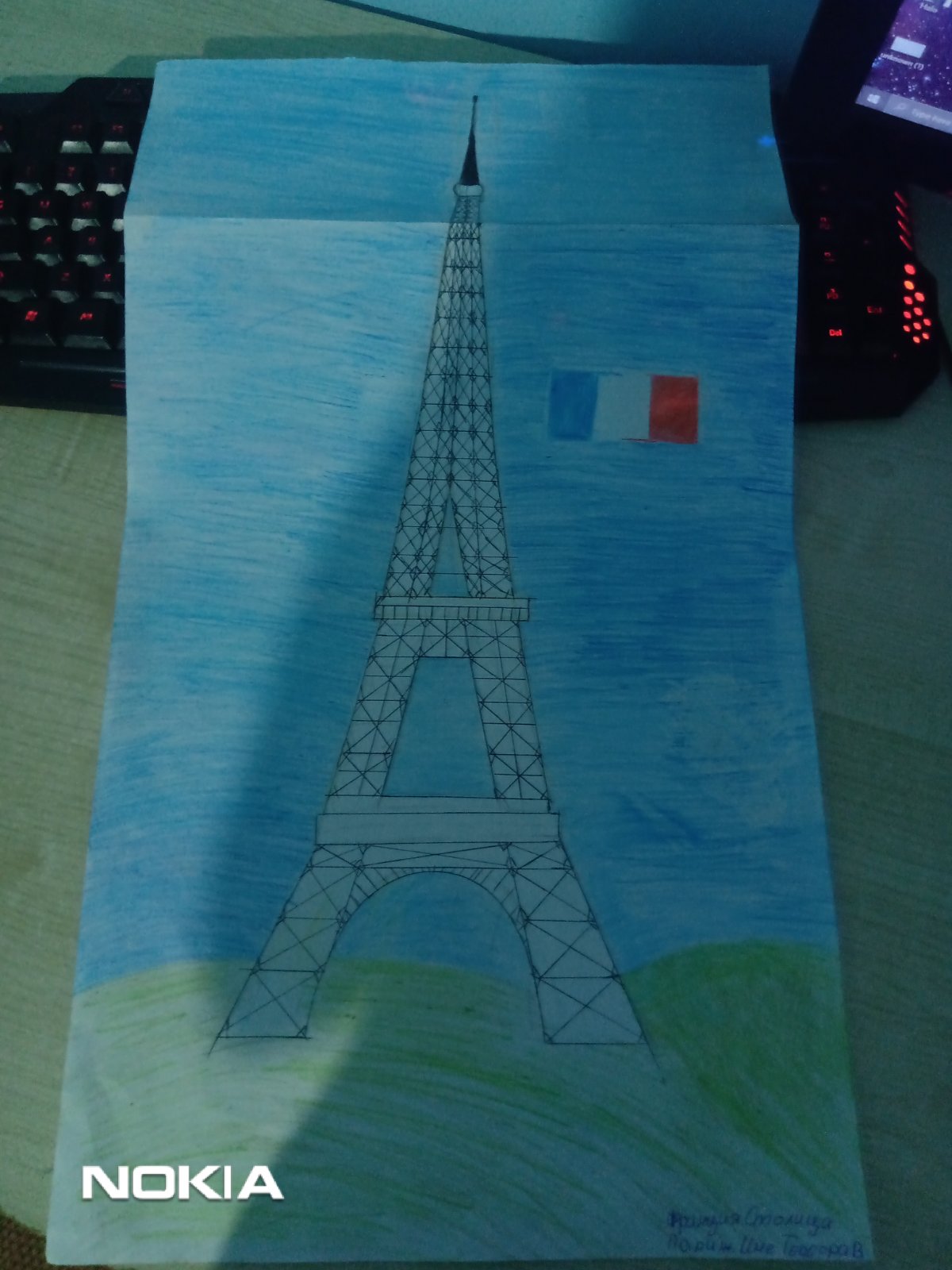 Теодора 7а клас
Париж Франция
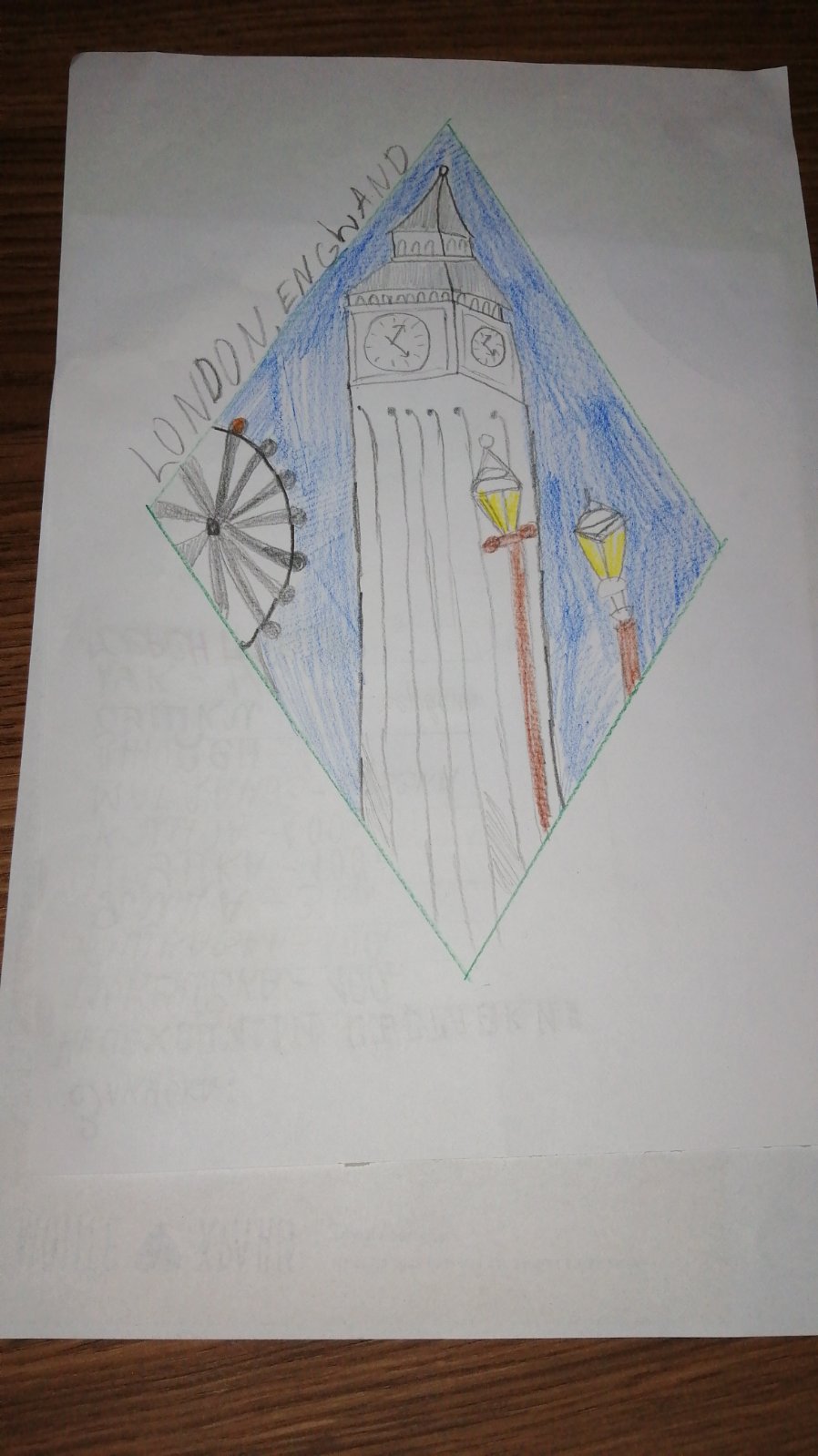 Даниела 5а клас
Лондон Великобритания
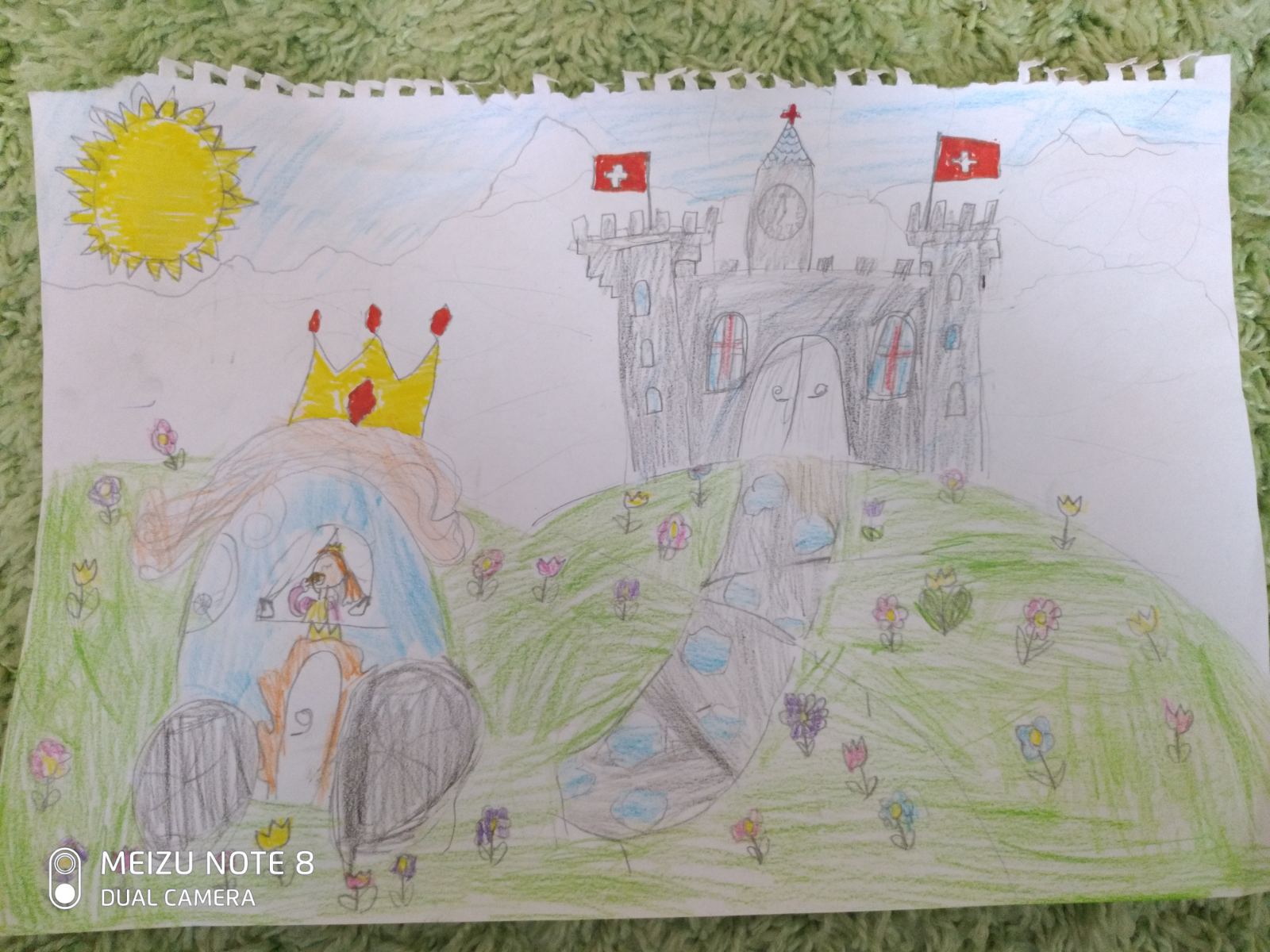 И най-малката участничка-Натали 1кл.
Швейцария
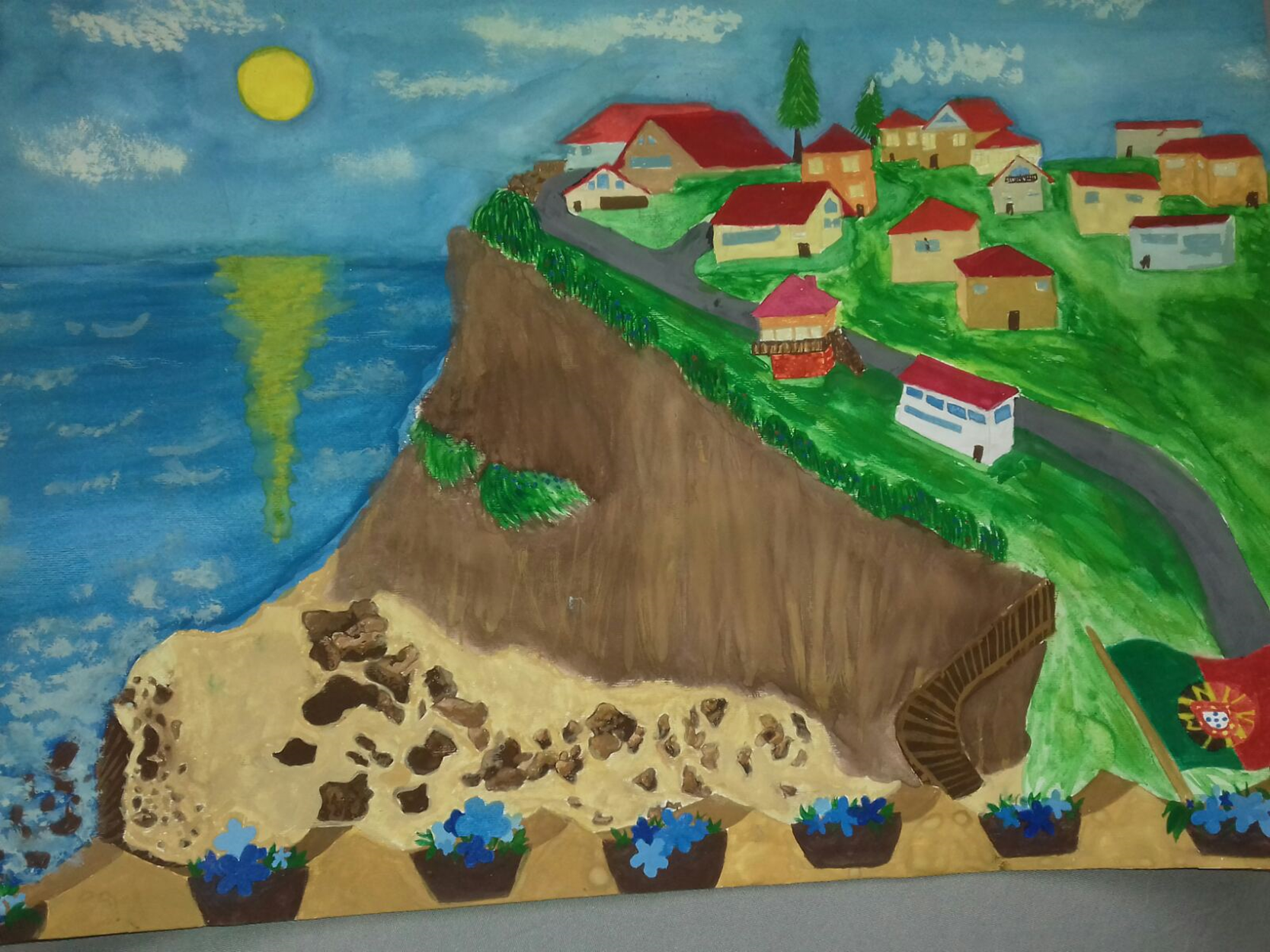 Божидар 6б класПортугалия
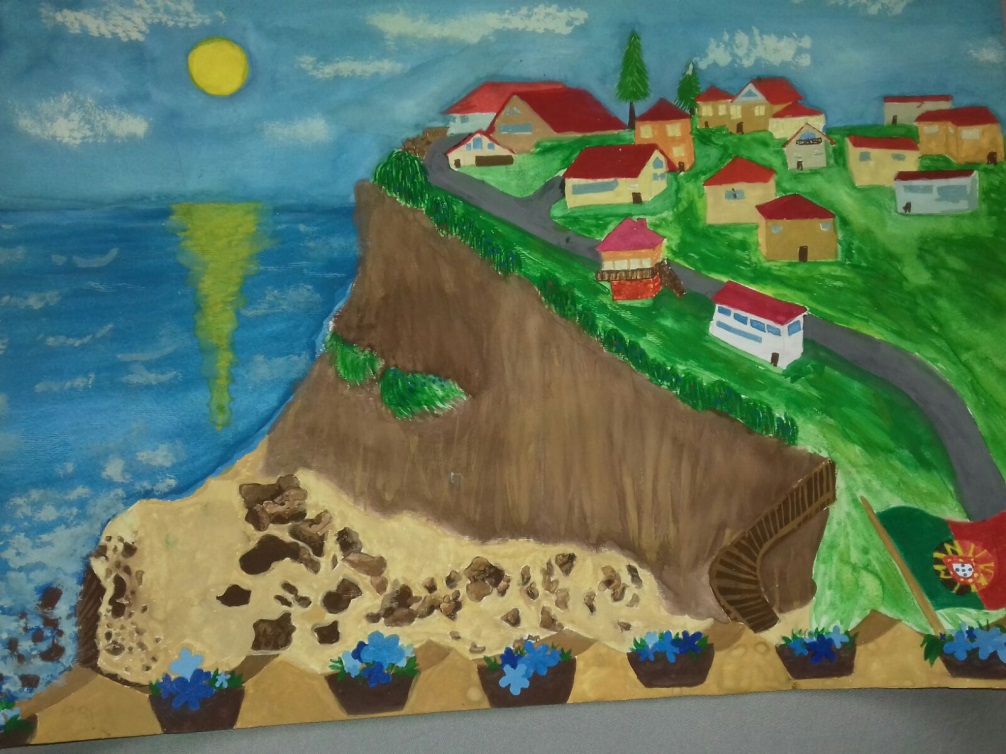 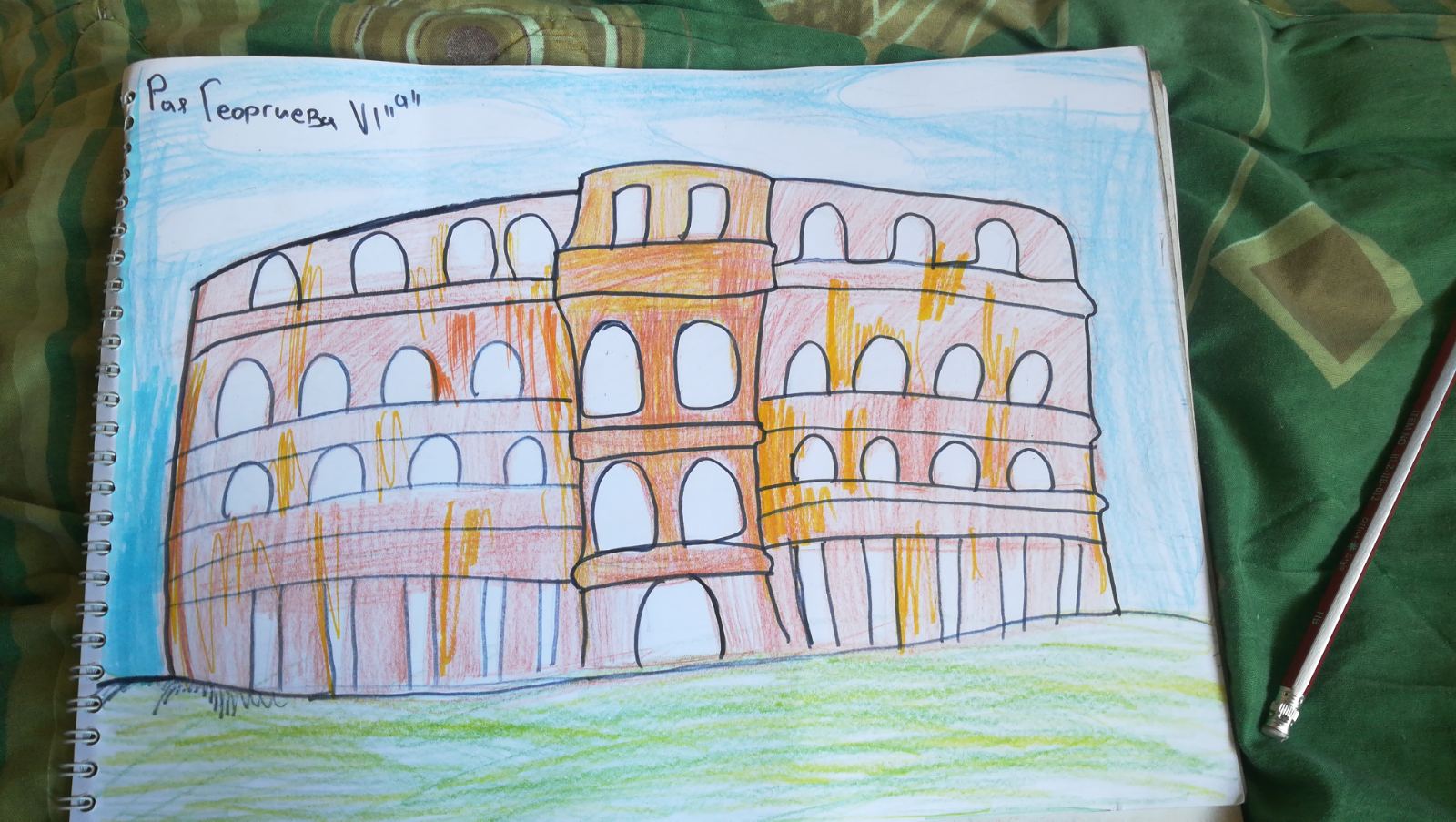 Рая 6а класИталия Рим